ECO Countries &Tourism: A Regional Approach
Shabnam Bahrami-Shabstari
Welcome To Tehran
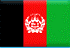 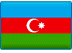 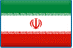 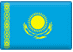 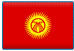 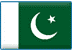 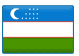 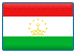 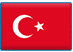 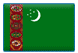 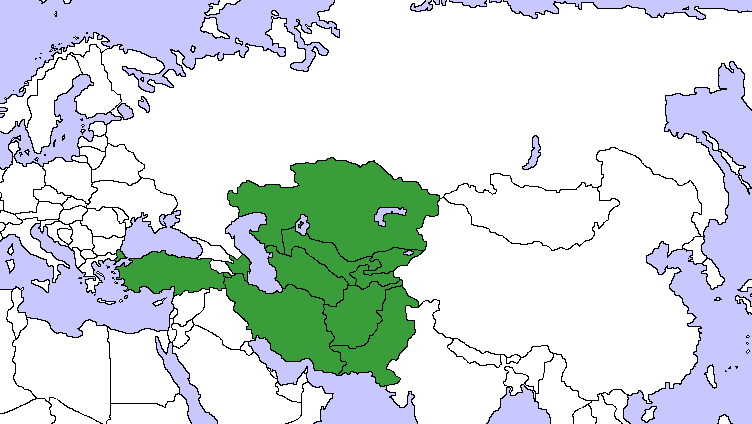 From Black Sea to India OCEAN
ECO Countries create a unique geopolitical phenomenon A Total Population of 450 million speaking several different languages and encompassing a diverse cultural tradition
Offering both old and new in arts, architecture  and  monuments. 
A four season climate making several recreational activities possible at any given time of year.
Tourism in ECO Countries
A total of 52 million tourists have visited ECO countries in 2012
Data ambiguities
Data on tourism in ECO countries is ambiguous
UNWTO reports for ECO countries are not complete.
Kazakhestan’s data reports different statistics. 
There is no data available on Afghanistan and Turkmenistan.
Tajikistan: the only data reported for Tajikistan is provided by the World Bank.
ECO Within Tourism
Iran and Turkey have the highest volume of bilateral traffic. 
1.1 million Iranians have visited Turkey in 2011. 

There are a large number of travels between neighboring countries such as Iran-Afghanistan, Iran-Pakistan which is undocumented.
Success Examples
295 Million tourists have visited Turkey.

It ranks 6th globally in hospitality indexes. 

Tourism growth rate averages 11% to 14%.
Success Lessons
What Turkey has done right? 
Regional Marketing
Brand Recognition
Eliminating Trade Barriers 
Developing Infrastructure
Private Sector Development
Regional Marketing
Turkey does welcome tourists from neighboring countries. 

Demand from Iran and Bulgaria remains strong. 

10% of the total demand, given Bulgaria’s weak economy and Iran’s devaluation of IRR that is an important.
Brand Recognition
Using globally recognizable symbols to promote tourism

Becoming Europe’s Cultural Capital

Campaigning to host international competition such as Olympic Games and the World Cup.
Eliminating Trade Barriers
Eliminating visa for foreign travelers
Eliminating visa barriers have increased the number of visitors from Iran and Bulgaria
Azerbaijan implementing visa requirements for Nakhchivan hurt the tourism industry.
Providing flights and transportation services at competitive prices to neighboring countries
Developing infrastructure
Attracting investment, both domestic and international, to construct hotels and resorts. 

Establishing a 4 stars airline to facilitate travel and give access to markets in other countries.
Private Sector Development
Promoting private enterprises in all aspects of tourism

Hotels: at all levels and styles from pension houses to five starts hotels.
Airlines: besides Turkish Airlines private airlines have entered the market.
Resorts: expanding the existing ones and developing new ones.
A Regional Outlook
Outside Turkey others countries have implemented similar programs: 
Azerbaijan has implemented electronic visa and Kazakhstan eliminated visa for 47 nationalities.
Turkey, Iran & Kazakhstan  have developed a comprehensive strategy to promote health and eco tourism.
Pakistan has launched tourism centers and countrywide reservation service.
A Regional Strategy
Time has come for a regional strategy. 

ECO members plans and ambitions in tourism sector can only be successful if they cooperate. 

A unified regional strategy should be adopted to expand regional market and to eliminate market barriers.
Regional Market
Eliminating Trade Barriers

Learning from Turkey and Azerbaijan’s experiences reducing visa barriers would increase demand for regional tourism across ECO countries. 

The largest potential demand to visit ECO countries can come from their own neighboring countries.
Regional Market..
Expand Regional Market

Adopting Open Sky Policy will increase the volume of air travels by reducing the cost of operations. 

Looking beyond ECO countries to include non ECO countries and to provide visa privileges to their citizens.
Regional Market…
Youth Tourism

The youth are becoming ardent travelers. 
Given the average age of population of ECO region it is time to promote youth tourism. 
Health Tourism

Promoting health tourism to increase the social stakeholders in tourism industry and attract more resources to this sector.
First Steps
To Create an ECO Countries Tourism Data Center

ECO Counties can benefit from such center it will facilitate: 
Planning and Collaboration 
Investment 
Professional Training Programs
First Steps
Establishing ECO Countries Hotel Owners Association. 
To provide a platform for sharing experience and knowledge. 
To establish a network of private businesses and individuals with the means and motivation to promote tourism.
Conclusion
Establishing ECO Countries Hotel Owners Association and Data Center as a first step during this assembly is feasible and recommended. 

Iranian Association of Hotel Owners invite members of similar organizations to Tehran to launch this association.
Thank You
The past decade has shown us that the future is bright. Let’s welcome it together.